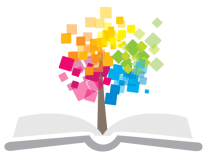 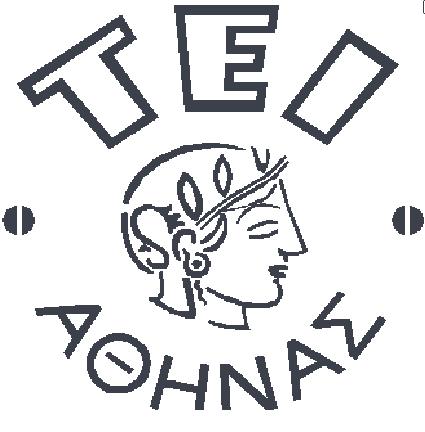 Ανοικτά Ακαδημαϊκά Μαθήματα στο ΤΕΙ Αθήνας
Αιματολογία ΙΙΙ (Θ)
Ενότητα 1: Διαφορική διάγνωση μεταβολών των λευκών αιμοσφαιρίων
Αναστάσιος Κριεμπάρδης
Τμήμα Ιατρικών εργαστηρίων
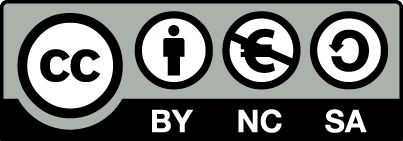 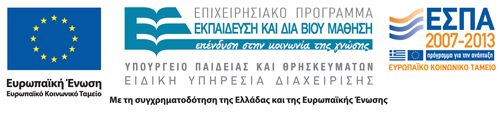 Εισαγωγή
Μορφολογικές (δεν συνδέονται απαραίτητα με διαταραχή της λειτουργίας).
Ποιοτικές (διαταραχές στη λειτουργία, επίκτητες ή κληρονομικές).
Ποσοτικές (λευκοπενία ή λευκοκυττάρωση).
Κοκκιοκύτταρα.
Λεμφοκύτταρα.
Μονοκύτταρα.
1
Μορφολογικές μεταβολές των φαγοκυττάρων Κοκκιοκύτταρα και μονοκύτταρα
2
Γενικά
Σπάνιες και οικογενείς.
Υποκείμενα μεταβολικά ελλείμματα.
Μορφολογική μεταβολή είναι μέρος των εκδηλώσεων.
Οικογενειακό και κλινικό ιστορικό.
Προσεκτική παρατήρηση στο μικροσκόπιο.
3
Σύνδρομο Chediak-Higashi (CHS)
Παρουσία γιγάντιων κοκκίων σε όλα τα κοκκιοκύτταρα.
Διαταραχή στο σχηματισμό των κοκκίων στα αρχικά στάδια της μυελοποίησης.
Συγχώνευση των αζουρόφιλων κοκκίων .
Τα κοκκία έχουν μειωμένες ποσότητες υδρολυτικών ενζύμων.
Τα φαγοκύτταρα έχουν καθυστερημένη θανάτωση των παθογόνων μικροοργανισμών.
Τα κύτταρα έχουν μείωση της ευπλαστότητας της μεμβράνης και των μεμβρανικών υποδοχέων.
Μειωμένη απάντηση σε χημειοτακτικούς παράγοντες.
4
Γενετική
Χρωμόσωμα 1 θέση q42-q44.
Κληρονομική διαταραχή.
Αυτοσωμικό υπολειπόμενο χαρακτήρα.
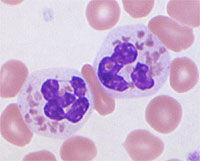 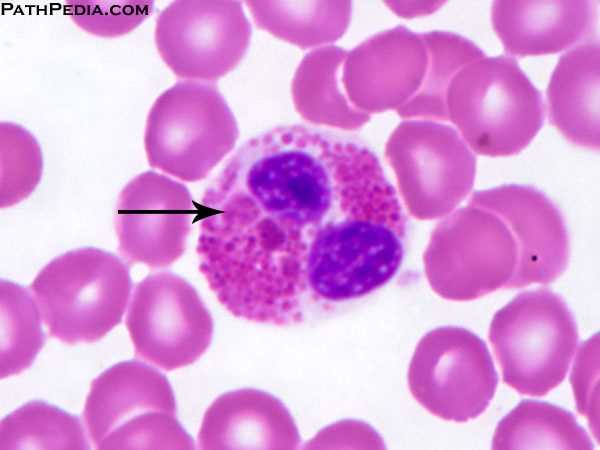 5
Κλινική εικόνα
Λέπτυνση του δέρματος.
Φωτοφοβία.
Φωτοευαισθησία.
Νευροπάθεια.
Νευροπάθεια.
Αταξία.
Συχνές λοιμώξεις (κυρίως βλεννογόνοι, δέρμα και αναπνευστικό σύστημα) – Staphylococcus aureus .
Αποχρωματισμός δέρματος, ίριδας και μαλλιών λόγω παθολογικής κατανομής μελανίνης και του σχηματισμού γιγάντιων μελανοσωμάτων.
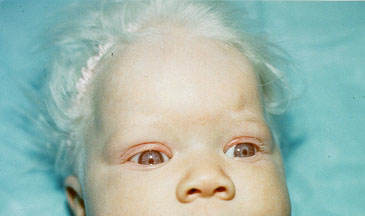 6
Εργαστηριακή εικόνα
Παράταση χρόνου ροής λόγω διαταραχής συγκόλλησης αιμοπεταλίων.
Ουδετεροπενία.
Διαταραχή των φυσικών κυτταροκτόνων κυττάρων.
Παρουσία σε επίχρισμα αίματος γιγάντια κοκκία σε όλα τα εμπύρηνα κύτταρα.
7
Εξέλιξη νόσου
Θάνατος.
Λεμφοκυτταρική διήθηση ήπατος, σπλήνα και λεμφαδένων και μυελού των οστών.
Ηπατοσπληνομεγαλία.
Πανκυτταροπενία.
Λοιμώξεις.
Θεραπεία η μεταμόσχευση στελεχιαίων αιμοποιητικών κυττάρων.
8
Έλλειψη δευτερογενών ή ειδικών κοκκίωνSpecific Granule Deficiency - SGD
9
Γενικά
Αυτοσωμικό υπολειπόμενο χαρακτήρα.
Έλλειψη δευτερογενών κοκκίων.
Πυρήνας ουδετερόφιλων δίλοβος.
Μειωμένη χημειοταξία και βακτηριοκτόνο δράση.
Υποτροπιάζουσες βακτηριακές και μυκητιασιακές λοιμώξεις κυρίως στο δέρμα και τους πνεύμονες.
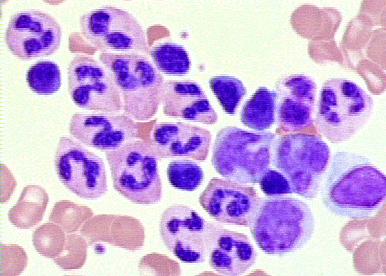 Προσοχή! Επίκτητα παρατηρείται σε εγκαύματα και μυελοδυσπλαστικά ή υπερπλαστικά σύνδρομα.
10
Ανωμαλία Pelger - Huet
11
Γενικά
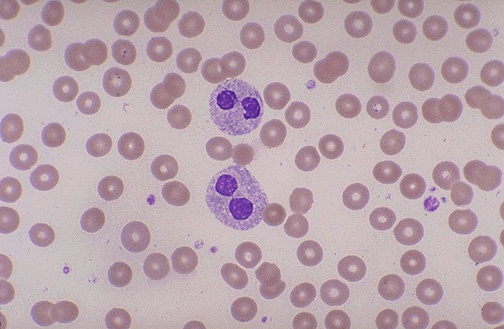 Καλοήθη κληρονομική διαταραχή.
Αυτοσωμικό επικρατούντα χαρακτήρα.
Υποκατάτμηση του πυρήνα των ουδετεροφίλων.
Λοβοί με αποστρογγυλεμένα άκρα.
Ετερόζυγοι δύο λοβούς.
Ομόζυγοι πυρήνας στρογγυλός.
Διαφοροδιάγνωση από τη «στροφή προς τα αριστερά».
Επίκτητα σε ασθενείς με ΟΜΛ και μυελοδυσπλαστικά ή υπερπλαστικά σύνδρομα.
12
Ανωμαλία Alder -Reilly
13
Γενικά
Κληρονομική μορφολογική διαταραχή.
Αυτοσωμικό υπολειπόμενο χαρακτήρα.
Μεγαλύτερα αζουρόφιλα ή βασεόφιλα κοκκία.
Δεν επηρεάζει τη λειτουργικότητα των WBCs.
Διαφοροδιάγνωση από την τοξική κοκκίωση.
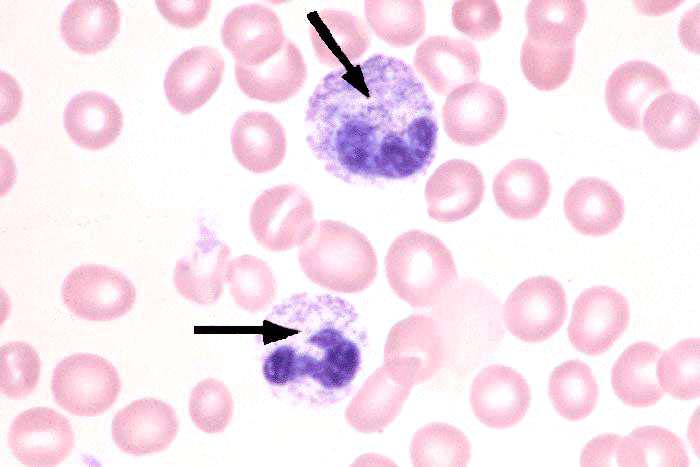 14
Ανωμαλία May - Hegglin
15
Γενικά
Σπάνια.
Κληρονομική.
Αυτοσωμικό επικρατούντα χαρακτήρα.
Μεγάλων βασεόφιλων εγκλείστων στο πρωτόπλασμα των κοκκιοκυττάρων.
Θρομβοπενία.
Γιγάντια αιμοπετάλια.
Δεν υπάρχουν λειτουργικές διαταραχές των WBCs.
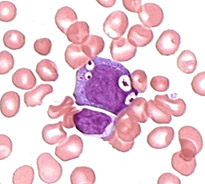 16
Ανωμαλία Jordan
17
Γενικά
Οικογενείς διαταραχή.
Κενοτόπια στο πρωτόπλασμα των κοκκιοκυττάρων και μονοκυττάρων.
3-10 κενοτόπια / κύτταρο.
Τα κενετόπια περιέχουν λιπίδια.
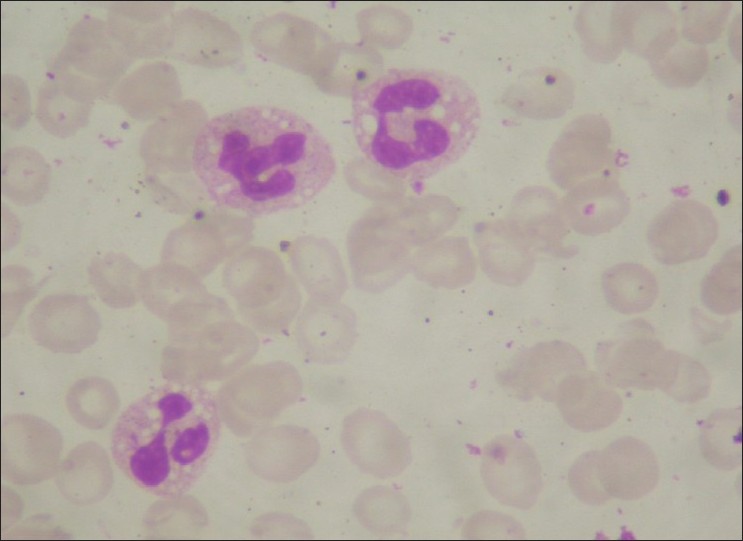 18
Ανωμαλία Undritz
19
Γενικά
Κληρονομική διαταραχή.
Αυτοσωμικό επικρατούντα χαρακτήρα.
Υπερκατάτμηση του πυρήνα των ουδετερόφιλων.
Διαφοροδιάγνωση από την έλλειψη Β12 και φυλλικού οξέος.
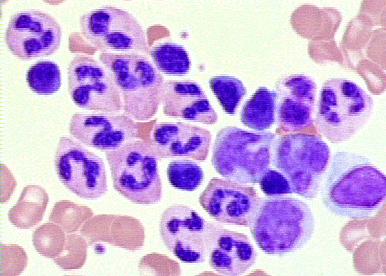 20
Σωμάτια Dohle
21
Γενικά
Έγκλειστα σωμάτια του πρωτοπλάσματος των ουδετερόφιλων.
Γαλάζιο χρώμα.
Αποτελούνται από RNA.
Λοιμώξεις.
Κύηση.
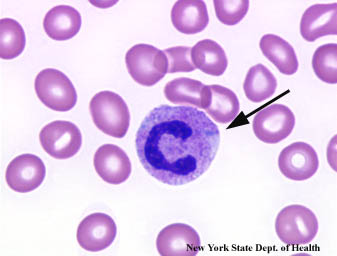 22
Ραβδία Auer
23
Γενικά
Επιμήκη ή στρογγυλά έγκλειστα.
Πρωτόπλασμα παθολογικών προμυελοκυττάρων ή βλαστικών κυττάρων.
Συναθροίσεις αζουρόφιλων κοκκίων.
ΟΜΛ.
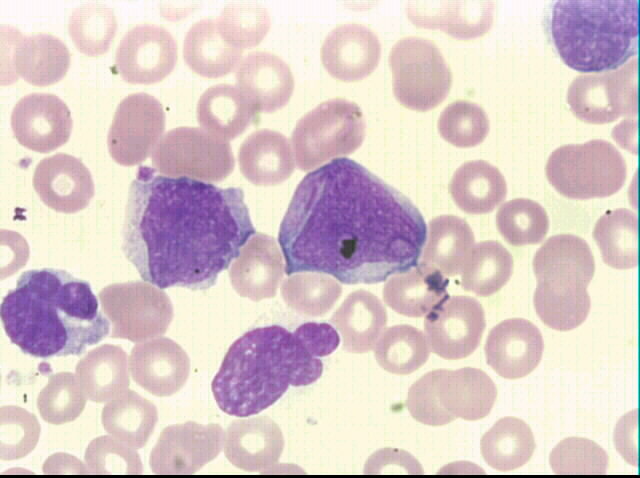 24
Ποιοτικές μεταβολές των φαγοκυττάρων Κοκκιοκύτταρα και φαγοκύτταρα
25
Προσέγγιση ασθενή 1/3
Κληρονομικές ή επίκτητες.
Ελλείμματα στη θανάτωση μικροοργανισμών.
Προσκόλληση.
Χημειοταξία.
Πέψη.
Αποκοκκίωση.
Παραγωγή μικροβιοκτόνων οξειδωτικών ουσιών.
26
Προσέγγιση ασθενή 2/3
Κλινική εικόνα με υποτροπιάζουσες, ασυνήθεις ή ανθεκτικές λοιμώξεις.
Μυκητιασικές λοιμώξεις.
Συχνότητα και σοβαρότητα λοιμώξεων.
Υπεύθυνοι παθογόνοι μικροοργανισμοί.
Ηλικία ασθενών.
Πολύ καλό ιστορικό.
27
Προσέγγιση ασθενή 3/3
Ηπατικά και πνευμονικά αποστήματα.
Serratia marcescens.
Klembsiella.
Aspergillus.
 Nocardia.
Σπλαχνική καντινίαση.
28
Διαταραχές της μικροβιοκτόνου δραστηριότηταςΧρόνια κοκκιωματώδης νόσος
29
Εισαγωγή
Σπάνια κληρονομική.
Αδυναμία παραγωγής ελευθέρων ριζών οξυγόνου από τα κοκκιοκύτταρα.
Μεταλλαγές γονιδίων που κωδικοποιούν τις βασικές υπομονάδες του NADPH.
60% με φυλοσύνδετο χαρακτήρα.
40% αυτοσωμικό υπολειπόμενο χαρακτήρα.
30
Παθοφυσιολογία
Φαγοκυττάρωση μεγάλη αύξηση ενδοκυττάριας συγκέντρωσης οξυγόνου.
Παραγωγή οξυγόνου απαραίτητη είναι η οξειδάση του NADPH.
Καταλύει την οξείδωση του NADPH σε NADP+.
Το H2 που απελευθερώνεται ενώνεται με Ο2 σχηματίζοντας Η2Ο2.
Ένα μέρος του Η2Ο2 εισέρχεται στο φαγοκυτταρικό κυστίδιο όπου διασπάται από την υπεροξειδάση σε Η2Ο και Ο2.
Το Ο2 ενώνεται με διάφορες οξειδωτικές ρίζες και θανατώνουν τον μικροοργανισμό.
Οι πάσχοντες από ΧΚΝ δεν παράγουν Η2Ο2 λόγω ανεπάρκειας του Η2Ο2.
31
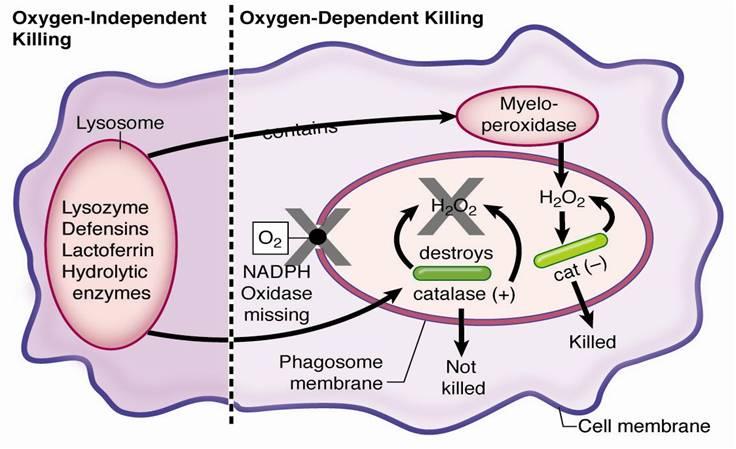 32
Κλινικές εκδηλώσεις
Βρεφική ηλικία.
Υποτροπιάζουσες λοιμώξεις από βακτήρια ή μύκητες (S. aures, gram – εντερικοί μικροοργανισμοί, Ps. Cepacia, ασπέργιλλοι).
Μικροαποστήματα και σχηματισμό κοκκιωμάτων.
33
Λοιμώξεις στην ΧΚΝ
Πνευμονία.
Λεμφαδενίτιδα.
Δερματικές λοιμώξεις.
Οστεομυελίτιδα.
Περιπρωκτικά αποστήματα.
Σηψαιμία.
Λοιμώξεις ουροποιητικού.
Εγκεφαλικά αποστήματα.
Μηνιγγίτιδα.
34
Διάγνωση
Κλινικό ιστορικό.
Οικογενειακό ιστορικό.
Δοκιμασία NBT (Nitroblue Tetrazolium).
Νωπό επίχρισμα αίματος.
Προσθήκη για διέγερση των πολυμορφοπύρηνων phorbol myristate acetate.
Παραγωγή Η2Ο2.
Αναγωγή της κίτρινης χρωστικής Tetrazolium σε μπλε.
Στη ΧΚΝ δεν γίνεται η αναγωγή λόγω ένδειας Η2Ο2.
35
Θεραπεία
Πρόληψη.
Έγκαιρη διάγνωση των λοιμώξεων.
Χρήση κατάλληλων αντιβιοτικών.
Προφυλακτική αγωγή με ιντερφερόνη-γ.
Εμβολιασμούς.
Αλλογενής μεταμόσχευση μυελού των οστών.
Γονιδιακή θεραπεία;
36
Έλλειψη G-6-PD των ουδετερόφιλων πολυμορφοπύρηνων
37
Γενικά
Διαταραχή της μικροβιοκτόνου δραστηριότητας.
Αδυναμία ενεργοποίησης της εξαρτώμενης από NADPH οξειδάσης.
Υποτροπιάζουσες λοιμώξεις με αιμολυτική αναιμία πρέπει να αποκλείονται από ΧΚΝ.
Μεγάλη μείωση του G6PD <5%.
Η ιντερφερόνη-γ ως θεραπεία δεν είναι δραστική.
38
Ανεπάρκεια της αναγωγάσης και της συνθετάσης της γλουταθειόνης
39
Γενικά
Η ανοιγμένη γλουταθειόνη προστατεύει το ουδετερόφιλο από το τοξικό H2O2.
Μετατροπή της οξειδωμένης γλουταθειόνης από το ένζυμο αναγωγάση της γλουταθειόνης σε ανοιγμένη γλουταθειόνη.
Η συνθετάση της γλουταθειόνης συνθέτη νέα γλουταθειόνη.
Ελλείψεις στα ένζυμα προκαλούν διαταραχές στη φαγοκυττάρωση.
Αυτοσωμικό υπολειπόμενο χαρακτήρα.
40
Ανεπάρκεια μυελοϋπεροξειδάσης
41
Γενικά
Συχνή διαταραχή.
Χρωμόσωμα 17 q22-q23.
Αυτοσωμικό υπολειπόμενο χαρακτήρα.
Καταλύει την παραγωγή υπερχλωρικού οξέος στο φαγόσωμα.
Καθυστέρηση στη μικροβιοκτόνο δράση.
Σοβαρή λοίμωξη από Candida ιδιαίτερα σε ασθενείς που πάσχουν από σακχαρώδη διαβήτη.
Διαφοροδιάγνωση από ΟΜΛ, ΧΜΛ, μυελοδυσπλαστικά σύνδρομα και δηλητηρίαση από μόλυβδο.
42
Διαταραχές της προσκόλλησης
43
Ανεπάρκεια προσκόλλησης λευκοκυττάρου
Διαταραχές προσκόλλησης και χημειοταξίας.
Σοβαρές βακτηριακές λοιμώξεις.
Αυτοσωμικό υπολειπόμενο χαρακτήρα.
Απουσία από τη μεμβράνη του συμπλέγματος γλυκοπρωτεϊνών CD11/CD18 που είναι υποδοχείς του συμπληρώματος.
Διαταραχή της εξαρτώμενης από το συμπλήρωμα κυτταροτοξικότητας.
Ο αριθμός των φαφοκυττάρων στο σημείο φλεγμονής μικρός και δεν υπάρχει σχηματισμός πύου.
44
Δυσλειτουργία της ακτίνης των ουδετεροφίλωνΣύνδρομο νωθρού λευκοκυττάρου
45
Γενικά
Κληρονομική διαταραχή πολυμερισμού της ακτίνης.
Διαταραχή κυτταροσκελετού.
Διαταραχή χημειοταξίας.
Βακτηριακές λοιμώξεις χωρίς πύον.
Οφείλεται σε υπερέκφραση της leukocyte specific protein -1 η οποία εμποδίζει τον πολυμερισμό ακτίνης.
46
Διαταραχές χημειοταξίαςΟικογενής μεσογειακός πυρετός
47
Γενικά
Σωματικό υπολειπόμενο χαρακτήρα.
Μεσόγειο.
Πυρετός οξείας έναρξης.
Κλινικά συμπτώματα που οιμοιάζουν με ερυσίπελας (πλευρίτιδα, περικαρδίτιδα, περιτονίτιδα).
Δευτεροπαθείς αμυλοείδωση, νεφρική ανεπάρκεια και θάνατος.
48
Σύνδρομο Υπερ-IgE
49
Γενικά
Υπερέκραση IgE.
Σοβαρές υποτροπιάζουσες λοιμώξεις.
Χρόνια δερματίτιδα.
Αυτοσωμικό υπολειπόμενο χαρακτήρα.
Διαταραχή των Τ-λεμφοκυττάρων.
Ελαττωμένη παραγωγή ιντερφερόνης-γ.
Διαταραχή της παραγωγής IgE.
Σταφυλοκοκκική πνευμονία.
50
Διαταραχές παραγωγής χημειοτακτικών παραγόντων
51
Γενικά
Σημαντικότεροι χημειοτακτικοί παράγοντες για τα ουδετερόφιλα είναι οι:
C3a.
C5a.
IL-8.
Λευκοτριένη Β4.
Μεταβολικά προϊόντα των βακτηριδίων.
52
Διαταραχές οψωνινοποίησης
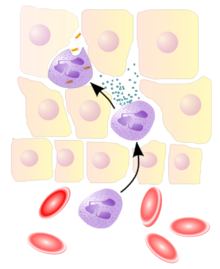 Οψωνισμός
“NeutrophilerAktion”, από Arcadian διαθέσιμο με άδεια CC BY-SA 3.0
53
Αναστολή κινητικότητας ουδετεροφίλων από φάρμακα
Γλυκοκορτικοειδή
Αναστολή κινητικότητας,
Ενδοκυττάριας πέψης,
Αποκοκκίωσης.
Επινεφρίνη 
Επηρεάζει την προσκόλληση.
Αιθανόλη
Χημειοταξία.
54
Κυκλοφορούντα ανοσοσυμπλέγματα
Αυτοάνοσα νοσήματα.
Ανοσοσυμπλέγματα.
Αναστέλλουν την κινητικότητα.
Υποτροπιάζουσες λοιμώξεις.
55
Ποσοτικές μεταβολές των φαγοκυττάρωνΚοκκιοκυττάρων και μονοκυττάρων
56
Προσέγγιση ασθενή
Εργαστηριακό λάθος;
Επίχρισμα και επανάληψη γενικής αίματος.
Μορφολογία.
Λευκοκυτταρικός τύπος.
Κλινική εξέταση.
Ιστορικό.
57
Ουδετεροφιλία>6,8x109/l
58
Μηχανισμοί
Μετακίνηση προσκολλημένων στο αγγειακό ενδοθήλιο ουδετερόφιλων στην κυκλοφορία και την παρεμπόδιση της εξόδου τους από το αίμα στους ιστούς (χορήγηση κορτικοστεροειδών).
Κινητοποίηση των αποθηκών του μυελού των οστών.
Επιτάχυνση του πολλαπλασιασμού και της διαφοροποίησης των πρόδρομων μορφών της μυελικής σειράς.
59
Ταξινόμηση από τα αίτια 1/2
Πρωτοπαθής
Κληρονομική,
Χρόνια ιδιοπαθής,
Οικογενενής μυελοϋπερπλαστική,
Ανεπάρκεια προσκόλληλης,
Λευχαιμοειδής αντιδράσεις,
ΧΜΛ,
Μυελοϋπερπλαστικά σύνδρομα.
60
Ταξινόμηση από τα αίτια 2/2
Δευτεροπαθής ή αντιδραστική
Βακτηριακές λοιμώξεις.
Φάρμακα.
Ιστική καταστροφή.
Οξείες αλλεργικές αντιδράσεις.
Σπληνεκτομή.
Εγκυμοσύνη.
Κάπνισμα, ψύχος.
Νεοπλάσματα.
Οξεία αιμορραγία.
Αιμόλυση.
61
Λευχαιμοειδής αντίδραση 1/2
Αντιδραστική λευκοκυττάρωση.
50x9/l WBCs.
Ουδετερόφιλα τα περισσότερα.
Ραβδοπύρηνα.
Αωρότερα κύτταρα 10% των κοκκιοκυττάρων.
ALP + σε αντίθεση με τη ΧΜΛ που είναι –.
Μυελόγραμμα υπερπλασία μυελικής σειράς.
Κακοήθη νοσήματα, αυτοάνοσα, λοιμώξεις.
62
Λευχαιμοειδής αντίδραση 2/2
Κατάληψη του μυελού από νεοπλασματικά κύτταρα ή ίνωσης ή ανάπτυξης κοκκιομάτων στο μυελό.
Ουδετεροφιλία.
Στροφή προς τα αριστερά.
Εμπύρηνα ερυθροκύτταρα.
Δακρυοκύτταρα.
Σχιστοκύτταρα.
Θρομβοκυττάρωση.
Η κατάσταση αυτή καλείται λευκοερυθροβλαστική αντίδραση.
63
Ουδετεροπενία<1.8x109/L
64
Αιτιολογική ταξινόμηση 1/2
Πρωτοπαθής 
Καλοήθης οικογενής.
Σοβαρή συγγενής.
Με τετραπλοειδικό πυρήνα.
Κυκλική.
Συγγενής δυσκεράτωση.
Διάφορα σύνδρομα.
65
Αιτιολογική ταξινόμηση 2/2
Δευτεροπαθής ή επίκτητη 
Μεταλοιμώδεις
Φαρμακογενής
Χρόνια καλοήθης
Χρόνια ιδιοπαθής
Αυτοάνοση
Αμιγής λευκοκυτταρική απλασία
Τροφογενείς κ.α.
66
Αίτια
Λοιμώδη νοσήματα.
Θυροειδοπάθειες.
Αιματολογικές δυσκρασίες.
Αυτοάνοσα νοσήματα.
Έλλειψη τροφικών παραγόντων.
Έκθεση σε φάρμακα και χημικές ουσίες.
Κυκλική ουδετεροπενία.
67
Παθοφυσιολογία
Ελαττωμένη παραγωγή.
Ελάττωση της κυκλοφορούσας δεξαμενής.
Αύξηση της δεξαμενής των ιστών.
Περιφερική καταστροφή.
Συνδυασμός των παραπάνω.
68
Διερεύνηση
Ιστορικό.
Κλινική εξέταση.
Μελέτη μορφολογίας στο επίχρισμα.
Κλινική εξέταση.
Ήπαρ.
Σπλήνα.
69
Εργαστηριακός έλεγχος
Επανάληψη γενικής αίματος 2-3 φορές την εβδομάδα για διάστημα 8 εβδομάδες.
Αντιπυρηνικά αντισώματα.
Ρευματοειδής παράγων.
Anti-DNA.
Ποσοτικός προσδιορισμός ανοσοσφαιρινών.
Ιολογικός έλεγχος για HIV.
Προσδιορισμός των υποκυτταρικών πληθυσμών των λεμφοκυττάρων.
Μυελόγραμμα και βιοψία.
70
Θεραπεία
Νοσηλεία.
Αντιβιοτικά.
Διακοπή αγωγής που συνοδεύεται με πενία.
71
«Μονοκυττάρωση»
72
Ηωσινοφιλία
73
Γενικά
>0.5x109/L.
Παρασιτικές λοιμώξεις και αλλεργείες.
Επαφή με ζώα.
Καλό ιστορικό.
Λήψη φαρμάκων.
Ειδικές δίαιτες.
74
Βασεοφιλία
75
Γενικά 1/2
>0.1x109/L.
Ιογενείς λοιμώξεις.
Φλεγμονές.
Μεταβολικές καταστάσεις.
Νεοπλάσματα.
Μυελοϋπερπλαστικά σύνδρομα.
76
Γενικά 2/2
Μονοκυττάρωση >1.0x109/L.
Φλεγμονές.
Κακοήθη νοσήματα.
Διάφορα όπως σπληνεκτομή και χρόνια ουδετεροπενία.
77
Μαστοκυττάρωση
78
Εισαγωγή
Νεοπλασματική διαταραχή.
Συγκέντρωση στους ιστούς και όργανα.
Προέρχονται από τα προγονικά αιμοποιητικά.
Μεσαίου μεγέθους.
Πολλά μεταχρωματικά κοκκία.
Τα κοκκία περιέχουν προφλεγμονώδεις και αγγειοδραστικούς μεσολαβητές.
Απελευθερώνονται από αλλεργικά ή άλλα αίτια με τη μεσολάβηση IgE.
79
Ταξινόμηση μαστοκυττάρωσης
Δερματική μαστοκυττάρωση.
Ήπια συστηματική.
Συστηματική.
Επιθετική συστηματική.
Λευχαιμία από μαστοκύτταρα.
Σάρκωμα από μαστοκύτταρα.
Εξωδερματικό μαστοκύττωμα.
80
Επιδημιολογία και παθογένεια
Η δερματική στη νεογνική και παιδική ηλικία.
Η συστηματική μετά την τρίτη δεκαετία.
Βλάβες του υποδοχέα του αυξητικού παράγοντα των στελεχιαίων κυττάρων.
Η συχνότερη μεταλλαγή είναι η αντικατάσταση της ασπαραγίνης από βαλίνη στην θέση 816.
81
Κλινική εικόνα
Δερματική μορφή: μελαγχρωματική κνίδωση.
Συστηματική μορφή: έντονη ερυθρότητα ΄δέρματος, υπέρταση ή υπόταση, ταχυκαρδία, ναυτία, αναφυλαξία, κεφαλαλγία.
Διήθηση μυελού των οστών και του γαστρεντερικού.
Προσβολή οστών.
Συμπαγή όργανα.
82
Διάγνωση
Βαριά κλινική εικόνα.
Πολυεστιακές πυκνές διηθήσεις.
Άτυπα μαστοκύτταρα.
Λευχαιμία από μαστοκύτταρα παρουσία άτυπων μαστοκυττάρων στο μυελό >20% και στο περιφερικό αίμα >10% (πρόγνωση 6 μήνες).
83
Μορφολογικές μεταβολές λεμφοκυττάρων
84
Φυσιολογία λεμφοκυττάρων
Μέγεθος 7-14μm.
Αδρώς διαπλεκόμενη χρωματίνη του πυρήνα.
Χωρίς εμφανή πυρήνια.
Ολίγο ή άφθονο βασίφιλο πρωτόπλασμα.
Με ή χωρίς αζουρόφιλα κοκκία.
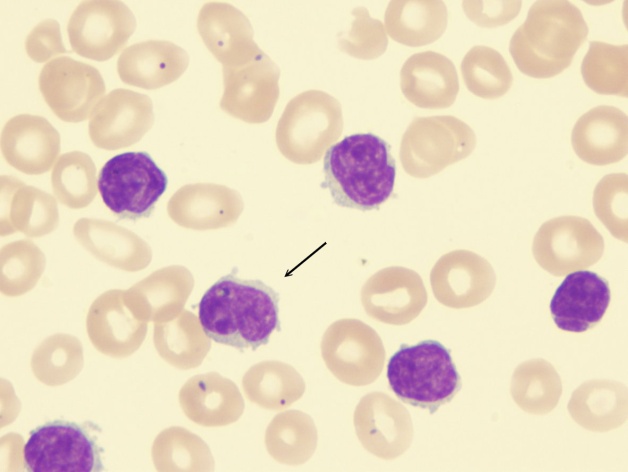 85
Παθολογία
Παρουσία άτυπων λεμφοκυττάρων για διαφορική διάγνωση λεμφοκυττάρωσης.
Φυσιολογικά ανοσοδιεγερμένα λεμφοκύτταρα 5%.
>20%, λοιμώδη μονοπυρήνωση ή ηπατίτιδα, τοξοπλάσμωση, CMV.
3-20%, φυματίωση, ρικέτσια, παρωτίτιδα, ερυθρά, ανεμοβλογιά.
86
Λοιμώδης μονοπυρήνωση
EBV, CMV, ιός του απλού έρπητα ΙΙ, ιος της ερυθράς, αδενοϊοί, τοξόπλασμα gondii.
Άτυπα λεμφοκύτταρα.
Ποικίλο μέγεθος και σχήμα.
Νεφροειδή ή ωοειδή σχήμα.
 Πυρηνική χρωματίνη αδρό δίκτυο.
Πρωτόπλασμα αφρώδη ή με κενοτόπια χωρίς κοκκία.
87
Ποιοτικές μεταβολές των λεμφοκυττάρων
88
Προσέγγιση ασθενών
Πρωτοπαθείς (ανωμαλίες κατά την ανάπτυξη ή ωρίμανση τους).
Δευτεροπαθείς ή επίκτητες (AIDS, τοξικότητα χημειοθεραπείας, υποσιτισμό, αλλογενή μεταμόσχευση στελεχιαίων κυττάρων).
89
Πρωτοπαθείς (ανωμαλίες κατά την ανάπτυξη ή ωρίμανση τους)
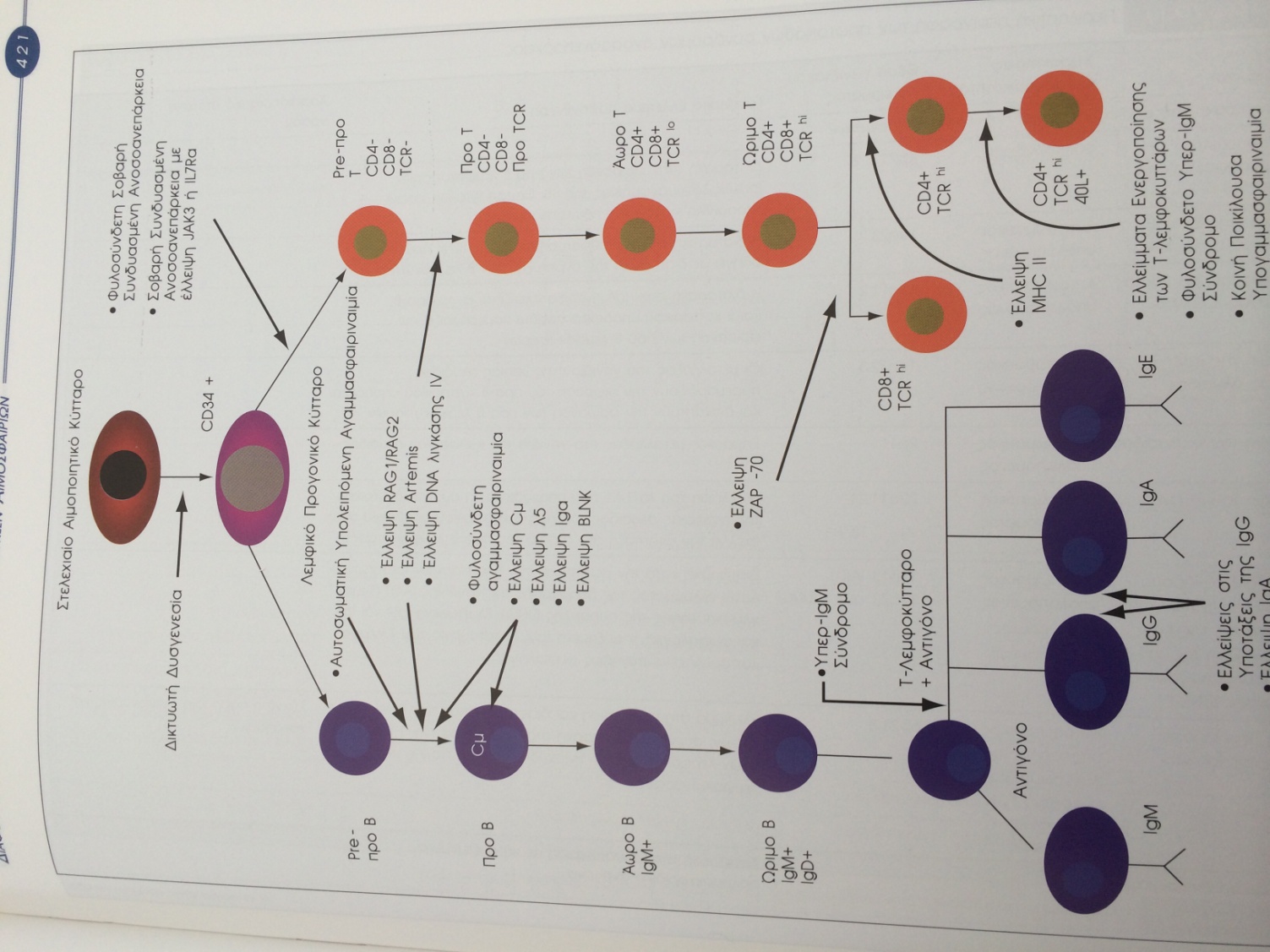 90
Κοινή ποικίλλουσα ανοσοανεπάρκεια
91
Γενικά
Υπογαμμασφαιριναιμία.
Διαταραχή στην παραγωγή αντισωμάτων.
Υποτροπιάζουσες λοιμώξεις.
Ένοχος ο EBV.
Φυσιολογικός αριθμός Β-λεμφοκυττάρων.
Αδυναμία αλληλεπίδρασης με τα Τ-λεμφοκύτταρα.
92
Κλινικές εκδηλώσεις
Υποτροπιάζουσες πυογενείς λοιμώξεις.
Πνευμονιόκοκκος, αιμόφιλος, μυκόπλασμα, σταφυλόκοκκο.
Σπληνομεγαλία (από την αντιδραστική οζώδη υπερπλασία), βρογχεκτασίες.
Ουδετεροπενία, θρομβοπενία (από τη σπληνομεγαλία).
Λεμφαδενοπάθεια (αντιδραστική υπερπλασία του λεμφικού ιστού).
Αθρίτιδα ή/και αρθραλγία.
93
Διάγνωση
Ιστορικό.
Κλινική εικόνα.
Εργαστηριακά ευρήματα.
Προσοχή από AIDS.
94
ΑΙDS
Γενικά.
Επιδημιολογία.
Τρόποι μετάδοσης.
Παθογένεση.
Στάδια της λοίμωξης.
Αιματολογικές εκδηλώσεις.
95
Αιματολογικές εκδηλώσεις AIDSαναιμία
Καταστολή ερυθροποίησης (κυτταροκίνες, θεραπεία).
Διήθηση του μυελού από λεμφωματικά κύτταρα.
Έλλειψη B12, φυλλικού, σιδήρου.
Καταστροφή, απώλεια, παγίδευση ερυθροκυττάρων.
Ορθρόχρωμη ορθοκυτταρική ή/και υπόχρωμη μικροκυτταρική ή/και ορθρόχρωμη μακροκυτταρική.
96
Αιματολογικές εκδηλώσεις AIDSλευκοπενία και διαταραχές WBCs
Βαρύτητα νόσου με τη λευκοπενία.
Ουδετεροπενία ή/και λεμφοκυτταροπενία.
Αίτια οι λοιμώξεις, διήθηση του μυελού, θεραπεία, αντιβιοτικά.
Στο επίχρισμα αριστερή στροφή, πολλά κενοτόπια, μεγάλα μονοπύρηνα.
97
Αιματολογικές εκδηλώσεις AIDSθρομβοπενία
Πρώτα στάδια της λοίμωξης.
Αιμορραγική διάθεση.
Ελαττωμένη παραγωγή και αυξημένη καταστροφή αιμοπεταλίων.
Θεραπεία.
98
Αιματολογικές εκδηλώσεις AIDSδιαταραχές πήξης
Αντιφωσφολιπιδικά αντισώματα.
aPTT παρατεταμένο.
Παράταση του PT.
VII έλλειψη.
Ελάττωση της πρωτεΐνης S.
99
Άλλες Αιματολογικές εκδηλώσεις AIDS
Πολυκλωνική υπεργαμμασφαιριναιμία.
Θρομβωτική θρομβοπενική πορφύρα.
Δερματική πορφυρία.
Σύνδρομο διάχυτης διηθητικής CD8 λεμδοκυττάρωσης.
Λεμφώματα .
100
Ποσοτικές μεταβολές λεμφοκυττάρων
101
Προσέγγιση ασθενών
Τυχαίο εύρημα;
Αποτέλεσμα συμπτωματικής νόσου.
Επανάληψη και επίχρισμα.
Διεγερμένα λεμφοκύτταρα.
Άτυπα λεμφοκύτταρα;
Πυρηνικές σκιές;
Ιστορικό.
102
Λεμφοκυττάρωση
> 4,0x109/L.
Πρωτοπαθής με αύξηση του αριθμού των λεμφοκυττάρων λόγω ενδογενούς διαταραχής του λεμφοκυτταρικού τύπου (λεμφοϋπερπλαστικά σύνδρομα).
Νεοπλασματική υπερπλασία των Β-, Τ-, ΝΚ.
103
Αίτια πρωτοπαθούς λεμφοκυττάρωσης
ΟΛΛ.
ΧΛΛ.
Προλεμφοκυτταρική λευχαιμία.
Λευχαιμία εκ τριχωτών κυττάρων.
Τ-λευχαιμία.
Λεμφώματα.
Λευχαιμία από μεγάλα κοκκιώδη λεμφοκύτταρα.
Λευχαιμία από NK.
Μονοκλωνική Β-λεμφοκυττάρωση.
104
Αντιδραστική λεμφοκυττάρωση
Λοιμώξεις (EBV, CMV, HIV).
Καρδιαγγειακή κατάρριψη.
Φάρμακα.
Αντιδράσεις υπερευαισθησίας.
Τραύματα, επεμβάσεις.
Δρεπανοκυτταρική κρίση.
Νεοπλάσματα.
Κάπνισμα.
Υποσπληνισμός.
Σαρκοείδωση.
105
Λεμφοκυτταροπενία
< 1,5x109/L .
Μηχανισμός σχεδόν άγνωστος.
Πρωτοπαθή.
Επίκτητη.
Λοιμώδη ή ιατρογενή αίτια.
Συστηματικά νοσήματα.
Τροφογενής.
106
Λεμφοκυτταροπενία δευτεροπαθής
Απλαστική αναιμία.
Ιογενείς λοιμώξεις.
Βακτηριακές λοιμώξεις.
Χημειοθεραπεία, ακτινοθεραπεία, ανοσοθεραπεία.
Τραυματισμός μεγάλων λεμφαγγείων.
ΧΝΑ.
Αλκοολισμός.
Έλλειψη Zn.
107
Τέλος Ενότητας
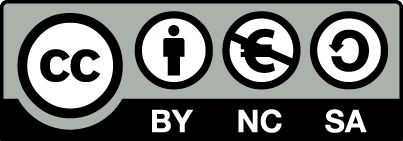 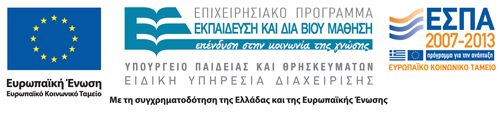 Σημειώματα
Σημείωμα Αναφοράς
Copyright Τεχνολογικό Εκπαιδευτικό Ίδρυμα Αθήνας, Αναστάσιος Κριεμπάρδης 2014. Αναστάσιος Κριεμπάρδης. «Αιματολογία ΙΙΙ (Θ). Ενότητα 1: Διαφορική διάγνωση μεταβολών των λευκών αιμοσφαιρίων». Έκδοση: 1.0. Αθήνα 2014. Διαθέσιμο από τη δικτυακή διεύθυνση: ocp.teiath.gr.
Σημείωμα Αδειοδότησης
Το παρόν υλικό διατίθεται με τους όρους της άδειας χρήσης Creative Commons Αναφορά, Μη Εμπορική Χρήση Παρόμοια Διανομή 4.0 [1] ή μεταγενέστερη, Διεθνής Έκδοση.   Εξαιρούνται τα αυτοτελή έργα τρίτων π.χ. φωτογραφίες, διαγράμματα κ.λ.π., τα οποία εμπεριέχονται σε αυτό. Οι όροι χρήσης των έργων τρίτων επεξηγούνται στη διαφάνεια  «Επεξήγηση όρων χρήσης έργων τρίτων». 
Τα έργα για τα οποία έχει ζητηθεί άδεια  αναφέρονται στο «Σημείωμα  Χρήσης Έργων Τρίτων».
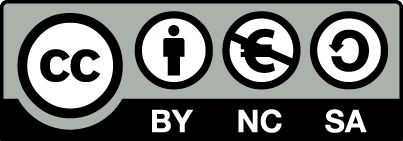 [1] http://creativecommons.org/licenses/by-nc-sa/4.0/ 
Ως Μη Εμπορική ορίζεται η χρήση:
που δεν περιλαμβάνει άμεσο ή έμμεσο οικονομικό όφελος από την χρήση του έργου, για το διανομέα του έργου και αδειοδόχο
που δεν περιλαμβάνει οικονομική συναλλαγή ως προϋπόθεση για τη χρήση ή πρόσβαση στο έργο
που δεν προσπορίζει στο διανομέα του έργου και αδειοδόχο έμμεσο οικονομικό όφελος (π.χ. διαφημίσεις) από την προβολή του έργου σε διαδικτυακό τόπο
Ο δικαιούχος μπορεί να παρέχει στον αδειοδόχο ξεχωριστή άδεια να χρησιμοποιεί το έργο για εμπορική χρήση, εφόσον αυτό του ζητηθεί.
Επεξήγηση όρων χρήσης έργων τρίτων
Δεν επιτρέπεται η επαναχρησιμοποίηση του έργου, παρά μόνο εάν ζητηθεί εκ νέου άδεια από το δημιουργό.
©
διαθέσιμο με άδεια CC-BY
Επιτρέπεται η επαναχρησιμοποίηση του έργου και η δημιουργία παραγώγων αυτού με απλή αναφορά του δημιουργού.
διαθέσιμο με άδεια CC-BY-SA
Επιτρέπεται η επαναχρησιμοποίηση του έργου με αναφορά του δημιουργού, και διάθεση του έργου ή του παράγωγου αυτού με την ίδια άδεια.
διαθέσιμο με άδεια CC-BY-ND
Επιτρέπεται η επαναχρησιμοποίηση του έργου με αναφορά του δημιουργού. 
Δεν επιτρέπεται η δημιουργία παραγώγων του έργου.
διαθέσιμο με άδεια CC-BY-NC
Επιτρέπεται η επαναχρησιμοποίηση του έργου με αναφορά του δημιουργού. 
Δεν επιτρέπεται η εμπορική χρήση του έργου.
Επιτρέπεται η επαναχρησιμοποίηση του έργου με αναφορά του δημιουργού
και διάθεση του έργου ή του παράγωγου αυτού με την ίδια άδεια.
Δεν επιτρέπεται η εμπορική χρήση του έργου.
διαθέσιμο με άδεια CC-BY-NC-SA
διαθέσιμο με άδεια CC-BY-NC-ND
Επιτρέπεται η επαναχρησιμοποίηση του έργου με αναφορά του δημιουργού.
Δεν επιτρέπεται η εμπορική χρήση του έργου και η δημιουργία παραγώγων του.
διαθέσιμο με άδεια 
CC0 Public Domain
Επιτρέπεται η επαναχρησιμοποίηση του έργου, η δημιουργία παραγώγων αυτού και η εμπορική του χρήση, χωρίς αναφορά του δημιουργού.
Επιτρέπεται η επαναχρησιμοποίηση του έργου, η δημιουργία παραγώγων αυτού και η εμπορική του χρήση, χωρίς αναφορά του δημιουργού.
διαθέσιμο ως κοινό κτήμα
χωρίς σήμανση
Συνήθως δεν επιτρέπεται η επαναχρησιμοποίηση του έργου.
Διατήρηση Σημειωμάτων
Οποιαδήποτε αναπαραγωγή ή διασκευή του υλικού θα πρέπει να συμπεριλαμβάνει:
το Σημείωμα Αναφοράς
το Σημείωμα Αδειοδότησης
τη δήλωση Διατήρησης Σημειωμάτων
το Σημείωμα Χρήσης Έργων Τρίτων (εφόσον υπάρχει)
μαζί με τους συνοδευόμενους υπερσυνδέσμους.
Χρηματοδότηση
Το παρόν εκπαιδευτικό υλικό έχει αναπτυχθεί στo πλαίσιo του εκπαιδευτικού έργου του διδάσκοντα.
Το έργο «Ανοικτά Ακαδημαϊκά Μαθήματα στο ΤΕΙ Αθηνών» έχει χρηματοδοτήσει μόνο την αναδιαμόρφωση του εκπαιδευτικού υλικού. 
Το έργο υλοποιείται στο πλαίσιο του Επιχειρησιακού Προγράμματος «Εκπαίδευση και Δια Βίου Μάθηση» και συγχρηματοδοτείται από την Ευρωπαϊκή Ένωση (Ευρωπαϊκό Κοινωνικό Ταμείο) και από εθνικούς πόρους.
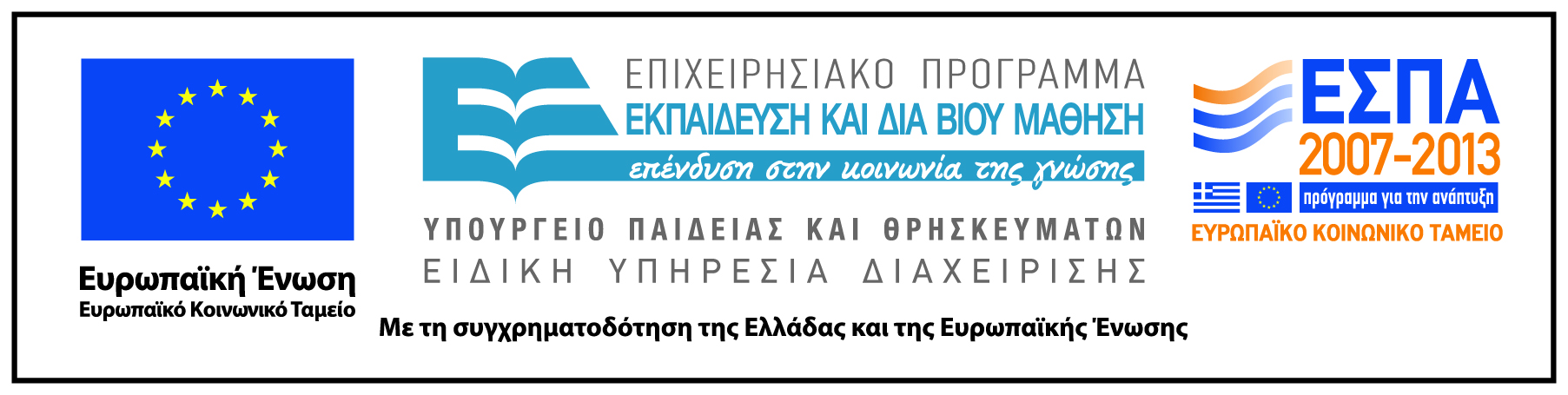